Node.js, React.js- Hello World Guide
이 문서는 나눔글꼴로 작성되었습니다. 다운받기
정도윤(2022.05.06)
목차
1. Node.js – 설치하기(MS Windows)
Node.js를 MS윈도우에 설치한다.
2. Node.js – hello-world.js
Hello-world.js파일을 만든 후, Node.js로 실행한다.
3. Node.js – Version 확인하기
설치된 Node.js의 버전을 확인한다.
4. Node.js – Visual Studio Code(React.js) 사용하기
Node.js를 통해 React.js를 사용한다.
1. Node.js – 설치하기(MS Windows)
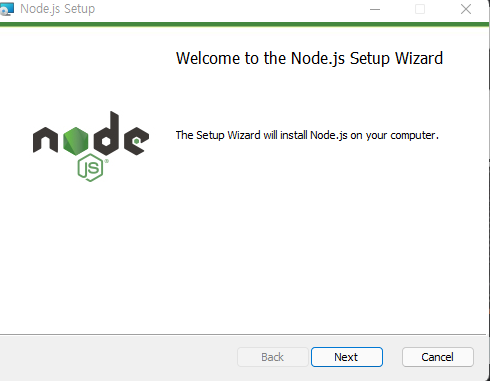 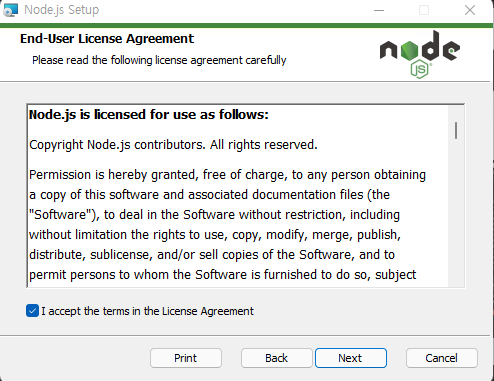 1. Node.js – 설치하기(MS Windows)
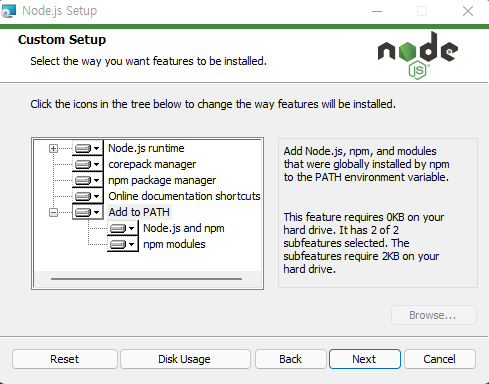 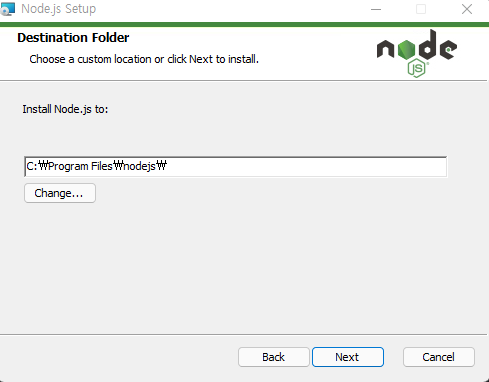 1. Node.js – 설치하기(MS Windows)
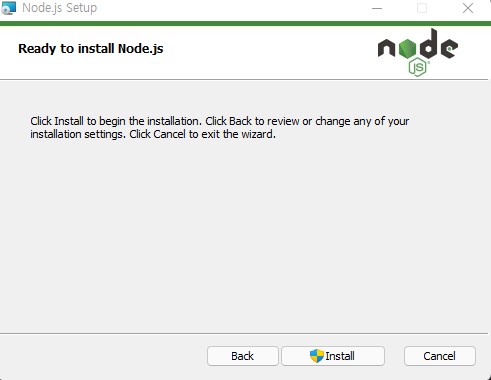 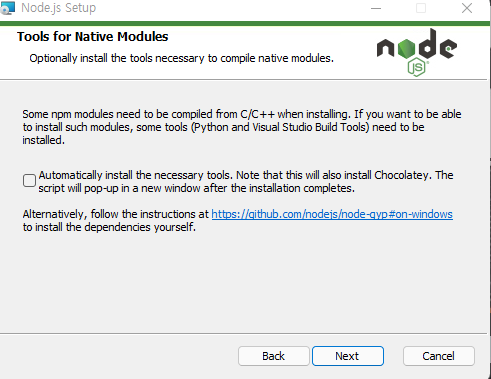 1. Node.js – 설치하기(MS Windows)
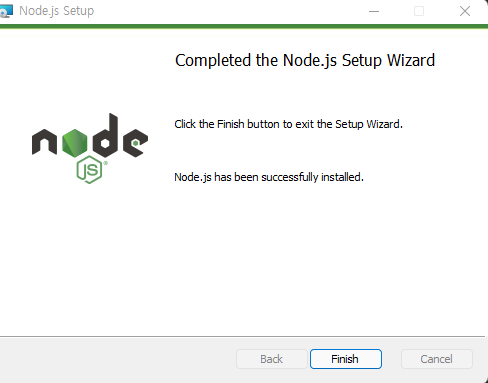 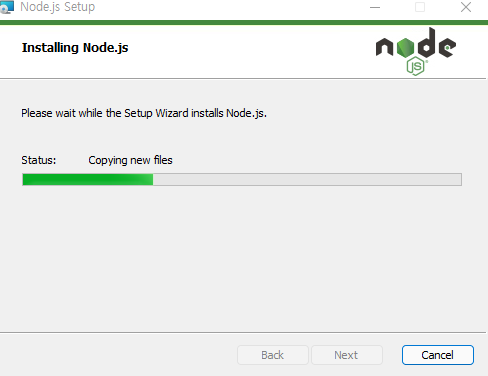 2. Node.js – hello-world.js
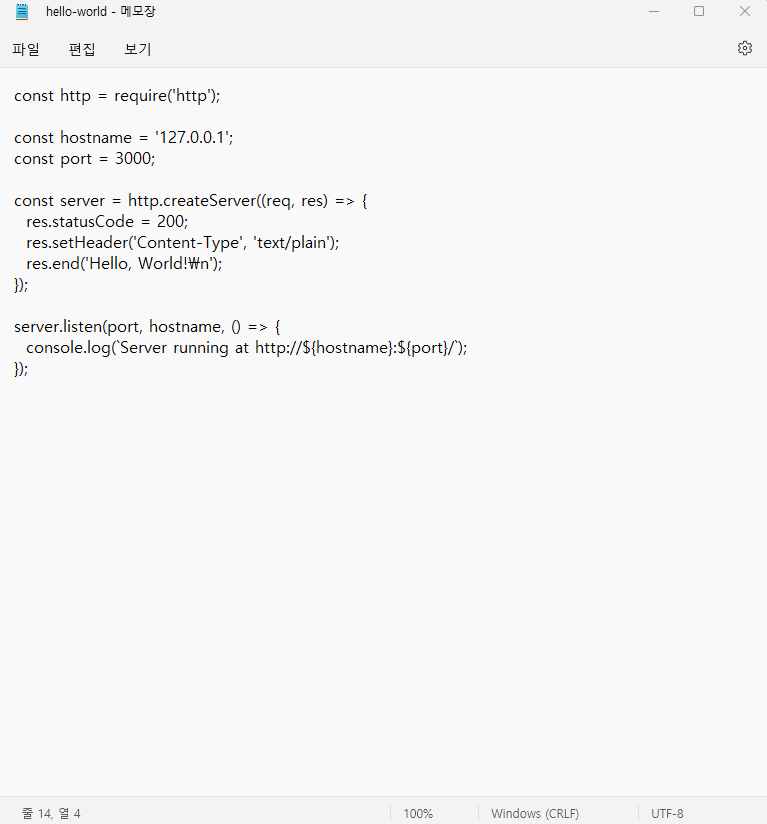 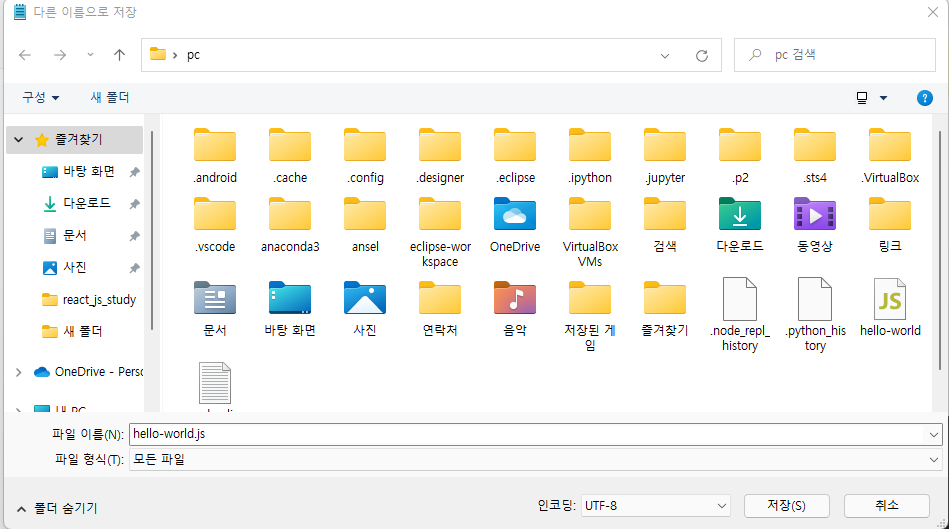 2. Node.js – hello-world.js
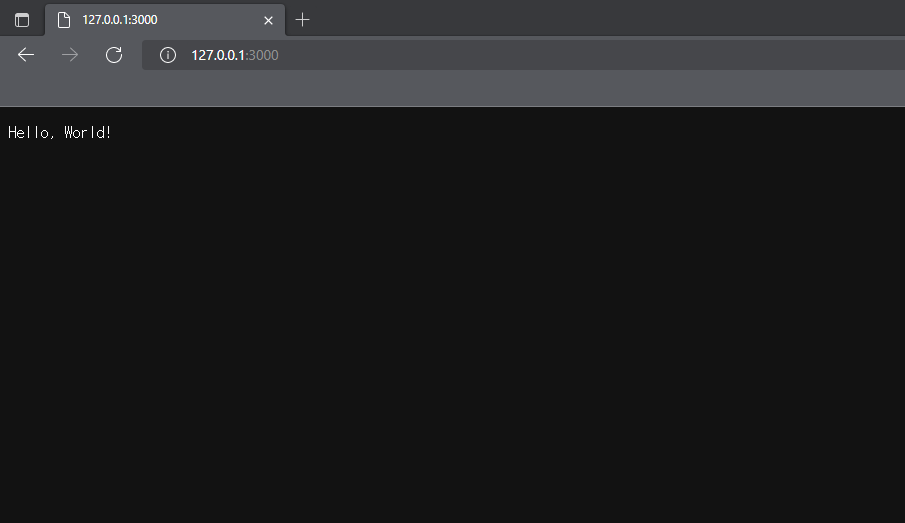 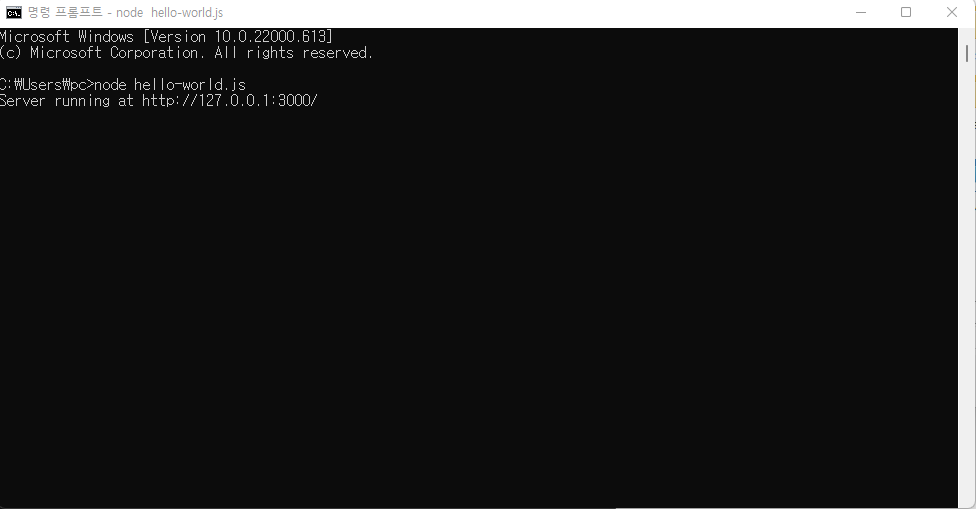 node hello-world.js
3. Node.js – Version 확인하기
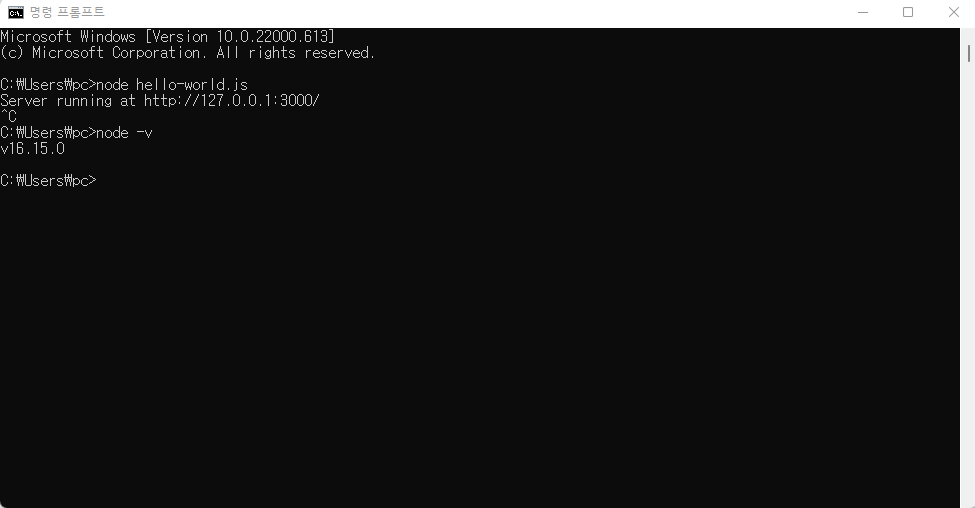 node -v
4. Node.js – Visual Studio Code(React.js) 사용하기
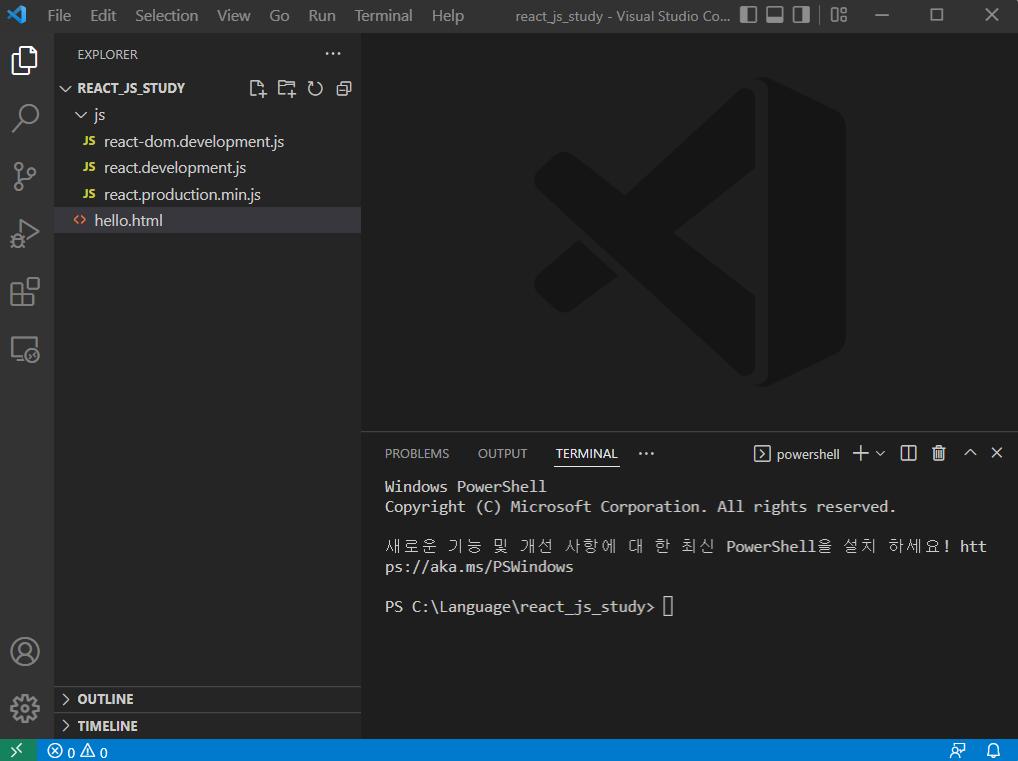 4. Node.js – Visual Studio Code(React.js) 사용하기
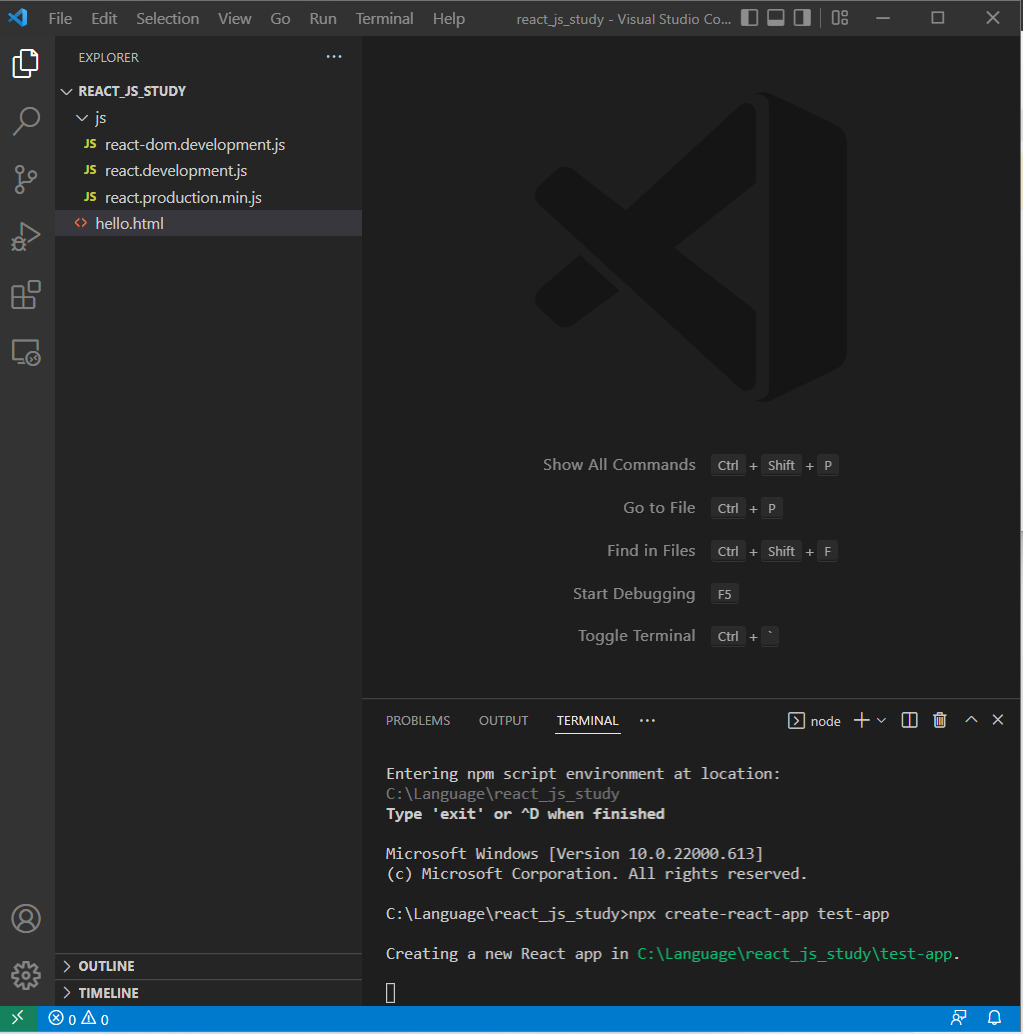 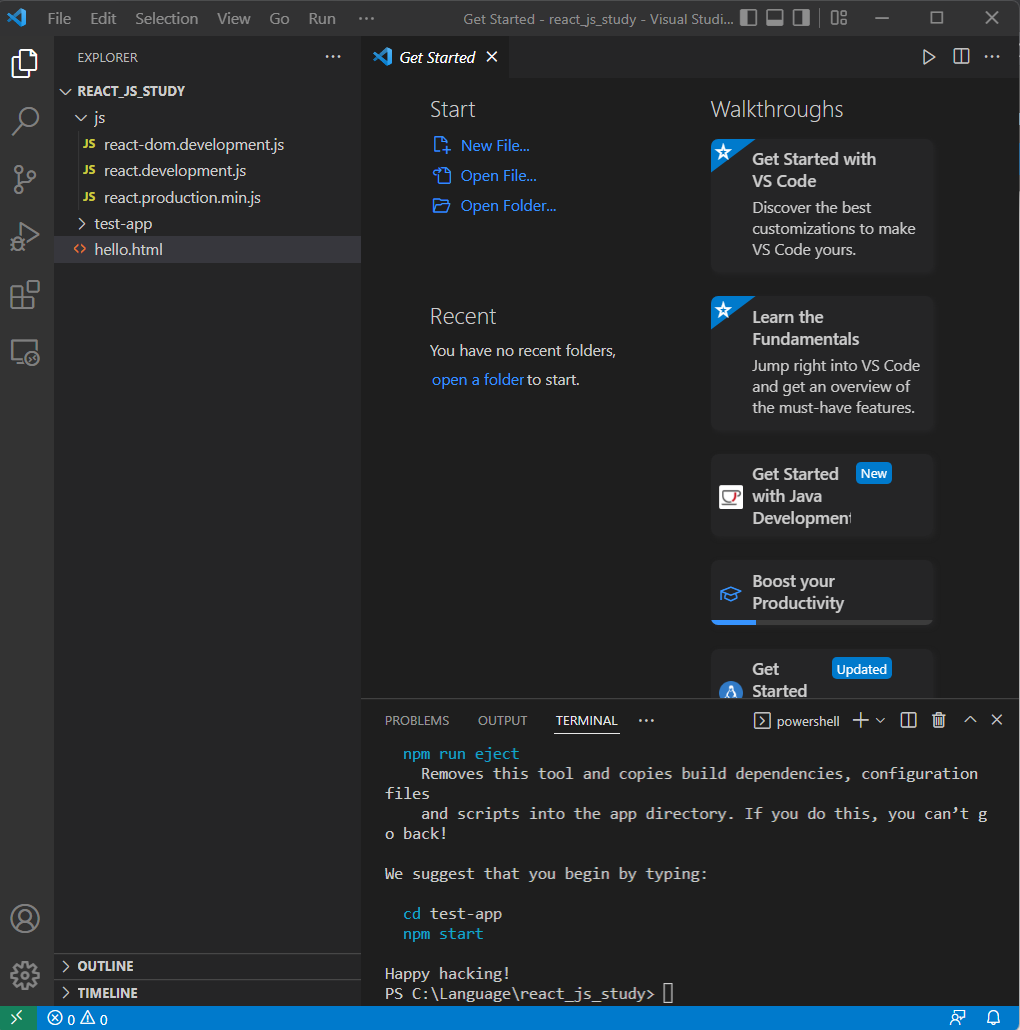 npx create-react-app test-app
4. Node.js – Visual Studio Code(React.js) 사용하기
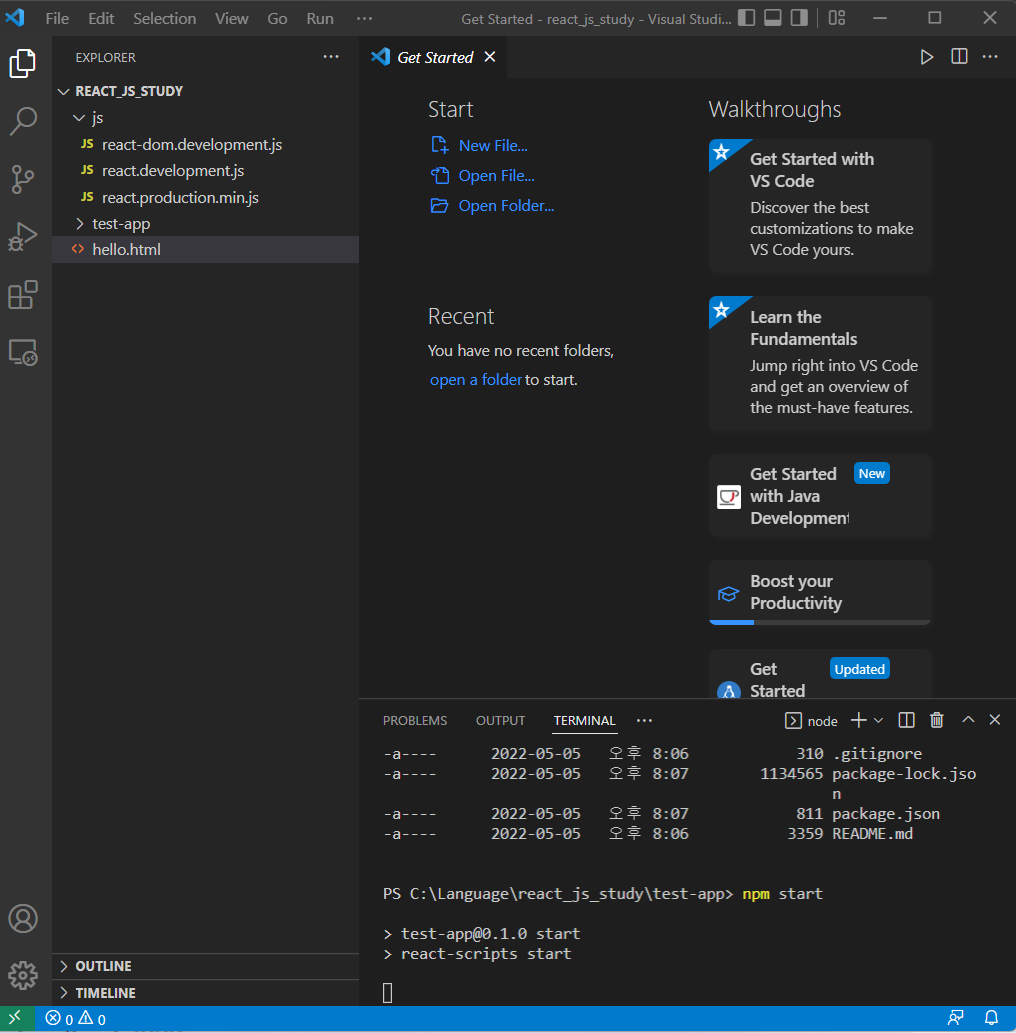 cd test-app
npm start
4. Node.js – Visual Studio Code(React.js) 사용하기
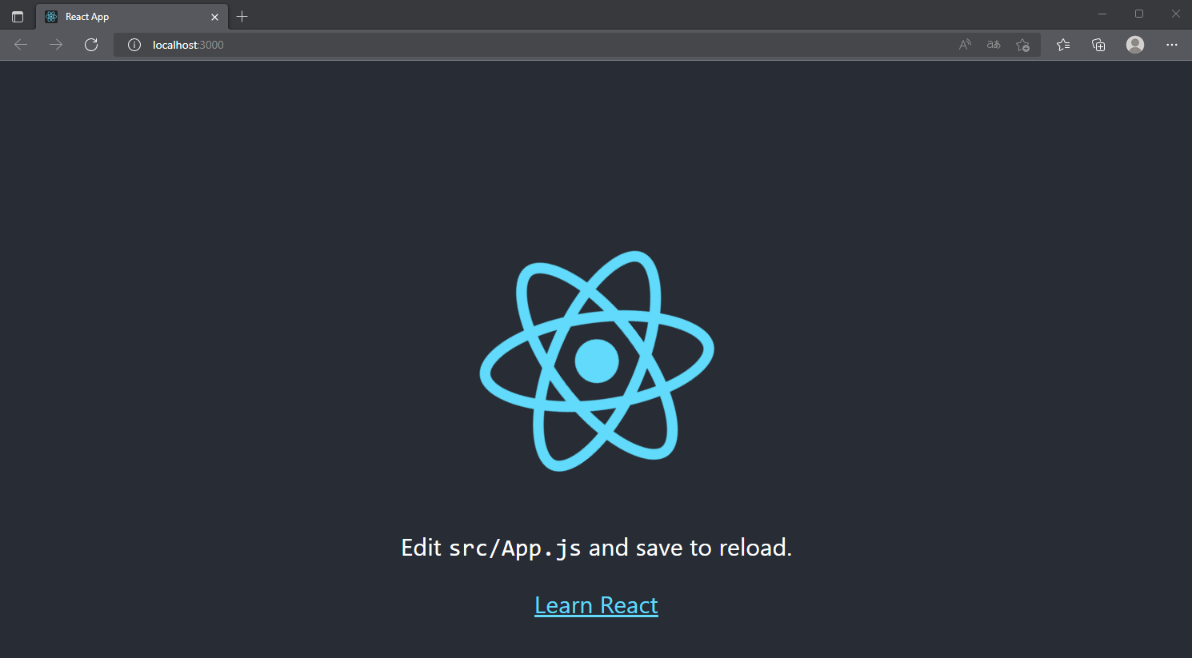 4. Node.js – Visual Studio Code(React.js) 사용하기
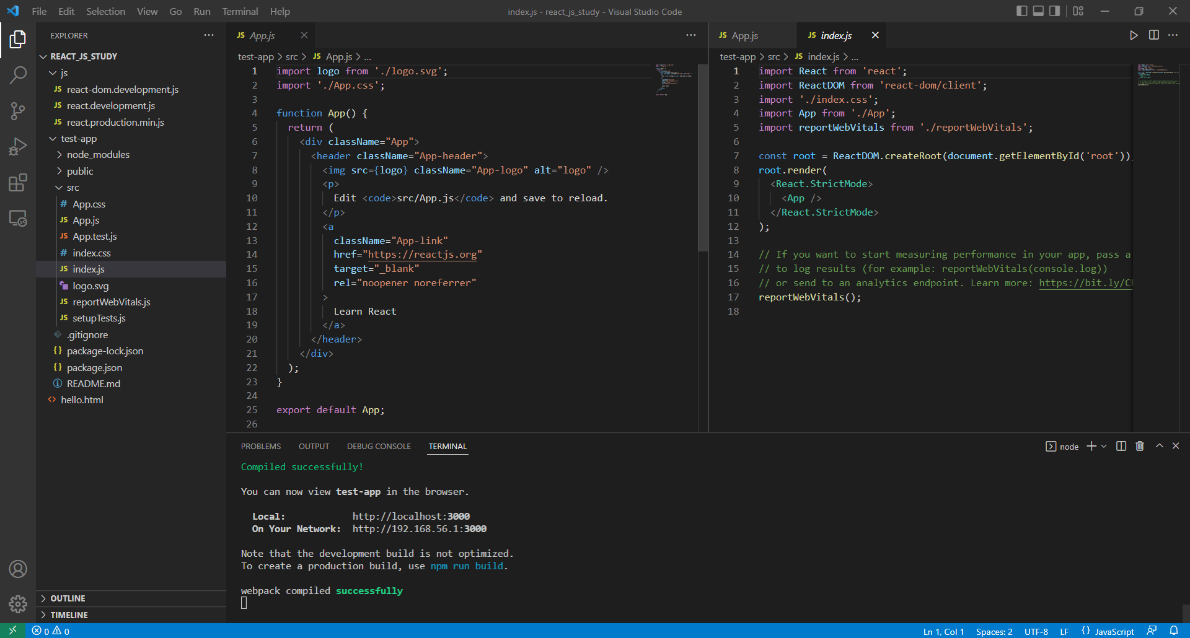 4. Node.js – Visual Studio Code(React.js) 사용하기
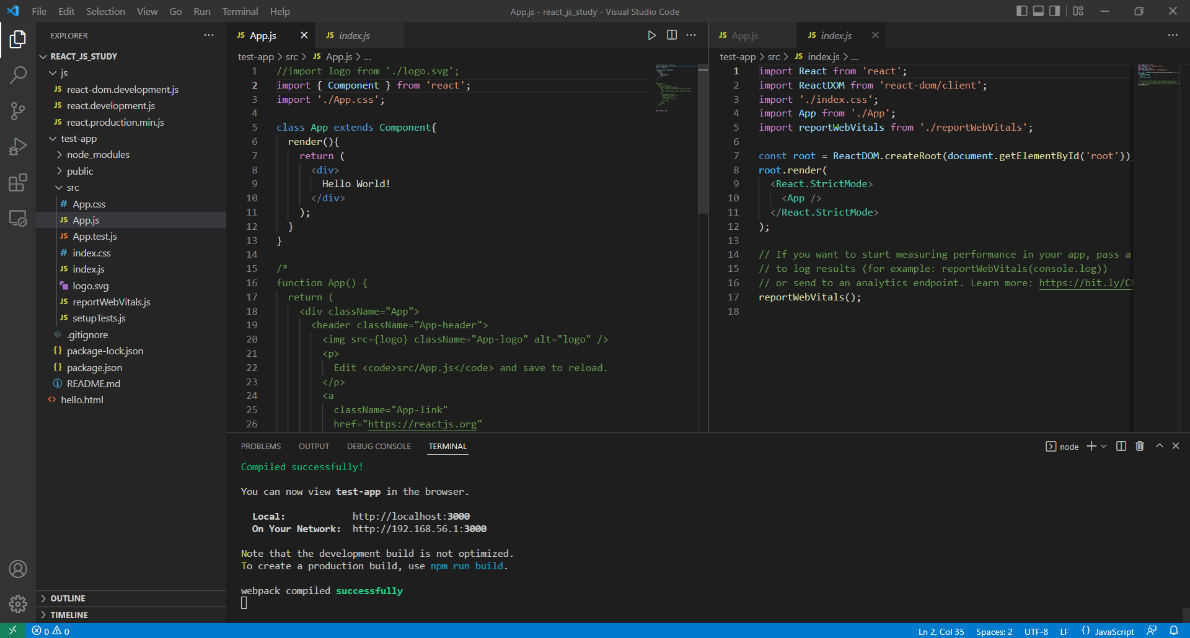 4. Node.js – Visual Studio Code(React.js) 사용하기
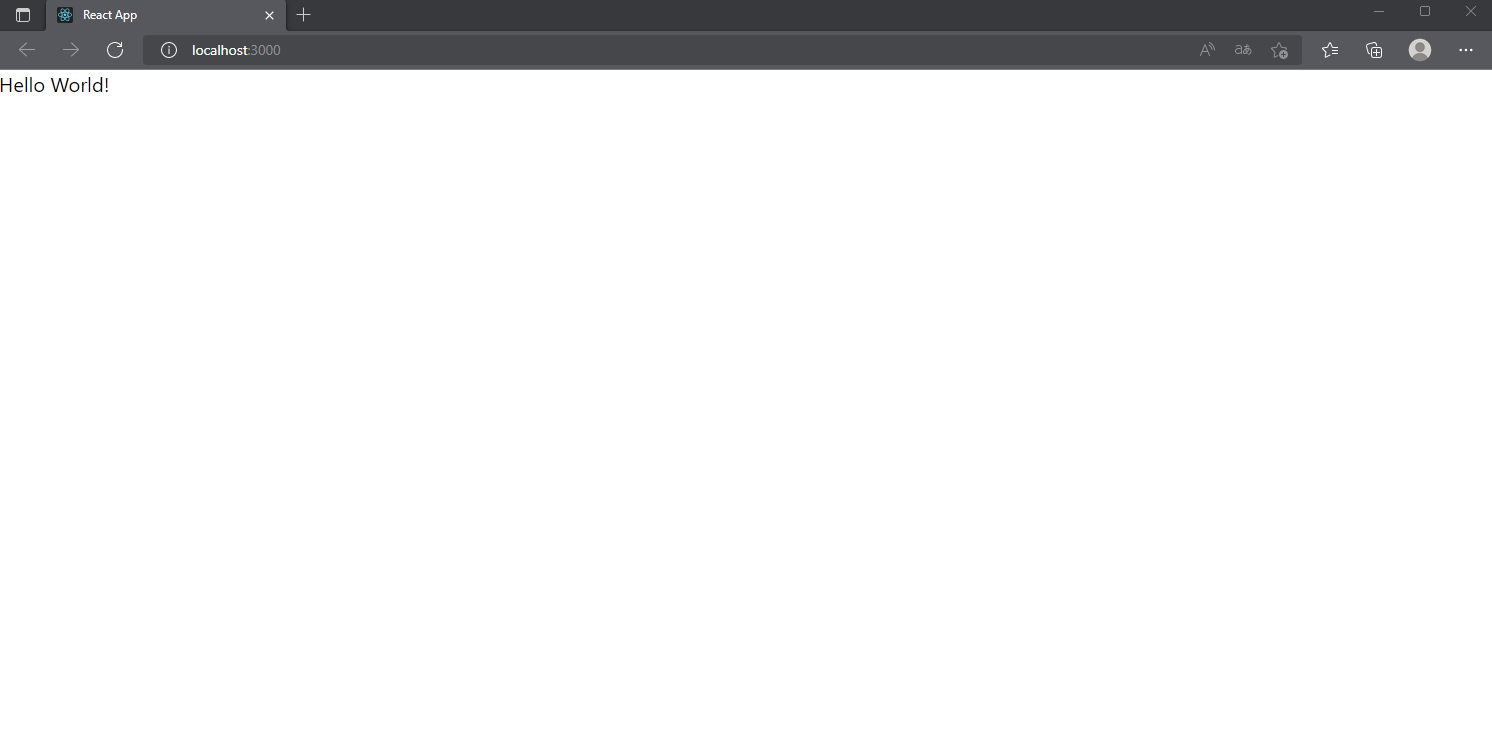